CLIENT RESULTS
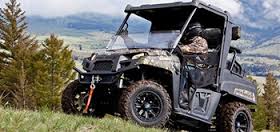 MOTORSPORTS COMPANY INCREASES KEY PRODUCT SALES BY 50% WITH STRATEGIC SEM PLAN
“MassLive Media’s experience and knowledge has been imperative to growing our website traffic and driving our sales goals. We recommend MassLive Media to any business looking for a robust digital marketing plan that is customized for your needs and comes with the personal support of local professionals.”
-Sales Manager, Outdoor Recreation Retailer
CHALLENGE: Lack of a high search ranking, lost amongst their competitors

SOLUTION: Crafted an SEM plan focusing on key products for new client acquisition

RESULTS: 58% year over year increase in website traffic
	30% of their website traffic attributed to paid search
	50% increase in sales for key products.
	150% increase in sales of leading brand’s product line
	Overall quality lead activity has increased by 25%
[Speaker Notes: CHALLENGE
A Western Mass Motorsports company was having challenges with brand awareness and poor online presence. The business was lacking a high search ranking and was being lost among their competitors.
 
KPI
Increase website traffic
Track and increase phone leads
 
STRATEGIES
MassLive Media evaluated their search engine marketing and created a custom plan focusing on key products for new client acquisition. The strategy included a re-marketing component serving general brand messaging to consumers who engaged with their website. A con-questing plan was also launched to bid on competitors within Google. Call tracking was implemented to monitor and record phone leads.
 
RESULTS
58% year over year increase in website traffic
30% of their website traffic attributed to paid search
50% increase in sales for key products.
150% increase in sales of leading brand’s product line
Overall quality lead activity has increased by 25%
Con-questing click through rate of 4.21%
Over 300 calls in 6 months
As a result of their sales growth, the business competed with over 30 businesses in the region to receive a top brand’s Dealer of the Year Award
 
KEY CLIENT FINDINGS
Their previous SEM plan managed by another vendor wasn’t being optimized for their business
Keyword research fueled the strategy to focus on specific products and target lower funnel sales opportunities
Call tracking allowed management to monitor their customer service and identify leads in need of follow up]
CLIENT RESULTS
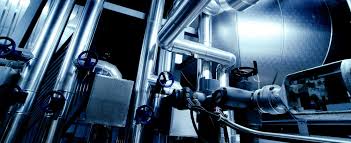 INDUSTRIAL AND COMMERCIAL MFTR INCREASES SITE TRAFFIC 48% DUE TO OPTIMIZED SEM CAMPAIGN
CHALLENGE: Capitalize on full potential of the search market for their industry

SOLUTION: Launched an SEM plan to drive site traffic to 4 key site sections to increase 	consumer engagement and education of products

RESULTS: Over 43% search impression share of targeted keywords
	Notable increase in click-throughs
	48% increase in overall site traffic with substantial improvements to key sections
	Overall quality lead activity increased by 25%
	Maintained low bounce rate of 52%
[Speaker Notes: CHALLENGE
A leading industrial and commercial manufacturer located in Western MA was looking to optimize their search strategy. Their goal was to capitalize on their full potential of the search market for their industry.
 
KPI
Gain visibility in search by ranking on first page of Google search results
Increase in overall site traffic; drive traffic to 4 key site sections to increase consumer engagement
 
STRATEGIES
MassLive Media launched a customized SEM campaign optimized for the client’s specific products and services. An emphasis was placed on driving traffic to 4 key site sections to increase consumer engagement and education of products.
 
RESULTS
Over 43% search impression share of targeted keywords
Notable increase in click-throughs: 16,016 clicks during the campaign; 3.7% click-through rate
48% increase in overall site traffic with substantial improvements to key sections
Maintained low bounce rate of 52%
Overall quality lead activity has increased by 25%
 
KEY CLIENT FINDINGS
Organic search is not enough to support sufficient levels of web traffic
A search engine marketing plan catered to your target consumer supports online visibility and increased conversion of quality leads.
The ad campaigns reached the right targeted audience as indicated by preserving their already low bounce rate
Partnering with experts in the digital marketing field was of great benefit to the business. Due to resource constraints it was challenging to manage the daily search activities internally, while MassLive Media proved to be an asset by ultimately acting as an extension of the marketing team.]
CLIENT FEEDBACK
“MassLive Media is a true partner. I am very impressed with the ongoing support and attention given to our account. I am so pleased with the overall experience even recommended their service to a customer for their SEM needs.”
-Marketing Director, Industrial and Commercial Manufacturer
…
“MassLive Media’s experience and knowledge has been imperative to growing our website traffic and driving our sales goals. We recommend MassLive Media to any business looking for a robust digital marketing plan that is customized for your needs and comes with the personal support of local professionals.”
-General Manager, Outdoor Recreation Retailer
…
“MassLive Media was an ideal partner for us as we dipped our toes into the waters of digital display and optimization. They recommended fitting solutions for our specific needs and budget and provided us with an ongoing education as we progressed through our 2016 campaign.”
-Chief Branding and Communications Officer
…